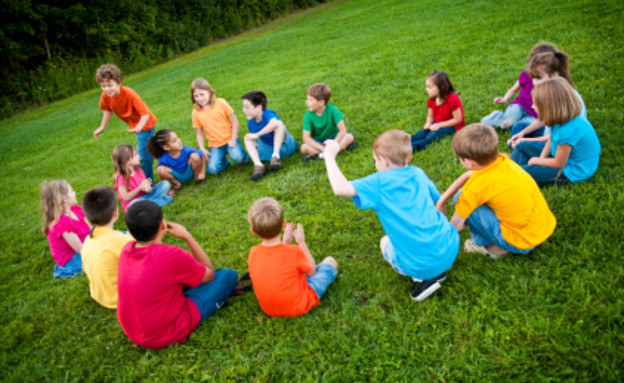 תכנית לבחינת עמידת עתידנא בתנאי הסף כתנועת נוער ואמידת גודלה
מפגש ועדת ההיגוי לתנועות הנוער
2 בדצמבר 2021
תהליך אומדן גודלן היחסי של תנועות הנוער 2014- 2015
אומדן הגודל האחרון של תנועות הנוער נערך בשנים 2014- 2015. האומדן התקיים במתכונת דומה לתהליך אומדן הגודל שהתקיים בשנים 2005-2006 
מטרת המהלך הייתה:
לבדוק את עמידת תנועות הנוער בכל תנאי הסף המזכים בהכרה כתנועת נוער 
לאמוד את גודלן היחסי לצורך חלוקת התקציב
שלושת מרכיבי אומדן תנועות הנוער
תצפיות וראיונות בסניפי התנועות: תצפיות וראיונות בעשרה סניפים מתואמים וכן תצפיות בסניפים נוספים שאינם מתואמים
דיווחים של חניכי התנועות: 
שאלוני תנועות נוער בקרב מחצית מהתלמידים בכיתות ה' – י"א (כולל השלמה של תלמידות בבתי ספר של חסידות גור ותלמידים הלומדים בבתי ספר של משרד הכלכלה)
סה"כ הועברו שאלונים בקרב כ- 610 אלף תלמידים
דיווחים של מדריכי התנועות: ראיונות טלפוניים עם כל מדריכי התנועות. 
סה"כ רואינו כ- 36,000 מדריכים
שלב א: עמידת תנועות הנוער בתנאי הסף
בדיקת עמידתן של תנועות הנוער בתנאי הסף החינוכיים, ארגוניים וכמותיים התבססה על נתונים שהתקבלו מ- 3 המרכיבים של האומדן: 
תצפיות וראיונות אישיים בסניפי התנועות. ראיונות בוצעו עם רכז/ת הסניף ועם מדריך/ה צעיר/ה
דיווחי חניכים: החניכים (מכיתות ז- יא) נשאלו בשאלון שאלות בנושאים חינוכיים המופיעים במבחן התמיכה
דיווחי מדריכים: המדריכים נשאלו בסקרים הטלפונים שאלות המתייחסות לתנאי הסף החינוכיים, הארגוניים והכמותיים המופיעים במבחן התמיכה
שלב ב: אמידת הגודל היחסי של תנועות הנוער
לצורך קביעת הגודל היחסי של התנועות חושבו שני אומדני גודל
מדיווחי המדריכים
מדיווחי החניכים
אמידת הגודל היחסי של תנועות הנוער: דיווחי מדריכים
אמידת הגודל התבססה על דיווחי מדריכים: 
מספר חניכים הרשומים בקבוצה
מספר חניכים שהגיעו לפעולה באמצע שבוע 	
מספר חניכים שהגיעו לפעולה בסוף שבוע
מספר חניכים שהגיעו לטיול או לפעילות החוץ האחרונה
מספר חניכים המגיעים לפעילות באופן סדיר
מתוך נתונים אלה חושב אומדן גודל אשר לוקח בחשבון את מאפייני ההשתתפות בפעילויות השונות של התנועות, לאחר קיזוז הנדרש במבחני התמיכה (בגין קבוצות גדולות, קבוצות קטנות, מדריכים ללא הכשרה וכו')
אמידת הגודל היחסי של תנועות הנוער: דיווחי חניכים
אמידת הגודל התבססה על דיווחי החניכים : 
ספירת התלמידים אשר דיווחו שהם חברים בתנועת נוער בסקרי נייר ועפרון שהועברו בבתי הספר 
בוצעו תיקונים בהתאם לשיעורי ההשתתפות בסקר
נערכה אמידה של מספר החניכים בשכבות גיל שלא השתתפו בסקר, בהתבסס על דיווחי המדריכים ועל אקסטרפולציה של הפערים בין המדריכים לחניכים בשכבות הגיל שכן השתתפו
נעשה תיקון לחניכים מאוכלוסיות מיוחדות – חנ"מ ונערים עובדים
אמידת הגודל היחסי של תנועות הנוער
מתוך שני אומדנים אלה נקבע אומדן גודל אחד לחלוקה התקציבית של תקציב תנועות הנוער

 13 תנועות נוער נהנו מתקציב זה
מהלך הכרה כתנועת נוער בין אומדנים מלאים
הליך ההכרה בתנועת נוער חדשה
מהלך אומדן מלא של תנועות הנוער הוא מהלך מורכב ויקר ועל כן מתבצע אחת למספר שנים 
עם זאת, משרד החינוך נדרש לאפשר לארגונים לבקש הכרה כתנועות נוער גם בשנים בהן לא נערך אומדן מלא
על מנת לשמור כמה שיותר על הוגנות ועל עיקרון השוויון, תהליך ההכרה כתנועת נוער דומה ככל הניתן למהלך אומדן תנועות הנוער המלא וחישוב גודל התנועה החדשה יעשה באופן דומה ככל הניתן לחישוב באומדן המלא 
מהלך הכרה נקודתי זה אינו חדש ונעשה עבור ארגונים שביקשו הכרה בשנים 2007- 2012 בין שני האומדנים המלאים
מטרות המהלך
לבחון האם עתידנא עומד בכל תנאי הסף החינוכיים, הארגונים והכמותיים המופיעים במבחני התמיכה

באם עתידנא עומד בתנאי הסף וזכאי להכרה כתנועת נוער, לאמוד את גודלו היחסי של עתידנא לצורך חלוקת תקציב
שיטת האומדן
תהליך האומדן נערך במספר שלבים, כאשר על התנועה המועמדת לעמוד בדרישות השלב קודם כדי להמשיך לשלב הבא:
שלב ראשון: בדיקת הצהרות וחומרים אשר יתקבלו מעתידנא -  שלב זה בוצע על ידי היחידה המקצועית במנהל חברה ונוער
שלב שני: מחקר איכותני אשר במסגרתו תערך בחינה ראשונית של עמידת עתידנא בתנאי הסף
שלב שלישי: המשך בחינת עמידת עתידנא בתנאי הסף באמצעות ביצוע מחקר כמותי בשילוב עם מחקר איכותני נוסף
שלב רביעי: חישוב אמידת גודל היחסי של עתידנא
תהליך ההכרה כתנועת נוער נמשך שנתיים
שלב האומדן השני – מחקר איכותני
מטרת שלב זה היא לבחון בחינה ראשונית את עמידת עתידנא בתנאי הסף הנדרשים מתנועת נוער (בעיקר תנאי הסף החינוכיים והארגוניים) כפי שהם באים לידי ביטוי בשטח
בחינה זו נערכת על ידי תצפיות וראיונות בסניפי הארגון באופן הבא:
הארגון מתבקש להעביר פרטים של 10 סניפים לביקור של צוות האומדן (בהתאם למתבקש במבחן התמיכה)
צוות האומדן מתאם את הביקור עם הרכז בכל הסניף, משך הביקור הוא כ- 4 שעות
הביקור נערך ללא נציגים ממטה התנועה ומטרתו לראות ולהבין את המתרחש בסניף 
לביקור מגיעים 2 חוקרים ובמסגרתו נערכות הפעולות הבאות:
תצפית על הסניף
2 תצפיות על פעילות של 2 קבוצות (כל חוקר צופה בפעילות אחת)
ראיון אישי ארוך עם רכז הסניף
ראיון קצר עם מדריך צעיר 
בנוסף נערכים מספר ביקורים לא מתואמים בסניפים
שלב האומדן השלישי – מחקר איכותני וכמותי
מטרת שלב זה להשלים את בדיקת עמידת עתידנא בכל תנאי הסף: חינוכיים, ארגוניים וכמותניים באמצעות שילוב של מחקר כמותי ואיכותני
במסגרת המחקר האיכותני תערך בדיקה נוספת של 10 סניפים, במהלך דומה למהלך השלב השני
במקביל יערך מחקר כמותני שיתבסס על מידע שייאסף מכלל מדריכי הארגון וממדגם של חניכים
הארגון יתבקש להעביר רשימות מלאות של כלל המדריכים והחניכים בארגון
רשימות אלו יטוייבו ויבדקו מול מאגרי המידע של משרד החינוך.
במידת הצורך ישלחו הרשימות לתיקון על ידי הארגון. יערכו עד 3 סבבי תיקון של הרשימות
שלב האומדן השלישי – מחקר איכותני וכמותי
לאחר גיבוש הרשימות יערכו המהלכים הבאים בדומה למהלך שנעשה באומדן הכולל:
ראיונות טלפוניים של כלל מדריכי הארגון, בראיון ישאלו המדריכים שאלות אודות תפקידם, הכשרתם, מבנה קבוצת החניכים שלהם ושאלות העוסקות בתנאי הסף החינוכיים והארגוניים. 
ראיונות טלפוניים עם מדגם של חניכים (או הוריהם), בראיון ישאלו החניכים על פעילותם בארגון

בהתבסס על הדיווחים של המדריכים והחניכים, בשילוב עם הממצאים במחקר האיכותני, תבחן שוב עמידת עתידנא  בתנאי הסף כתנועת נוער
שלב האומדן הרביעי – אמידת גודלה של עתידנא
מטרת שלב זה הוא לאמוד את הגודל של עתידנא לצורך קבלת תקציב
האומדן יתבסס על שני אומדנים שיחושבו בנפרד מתוך
דיווחי המדריכים 
דיווחי החניכים 
ולאחר ניכויים המתחייבים ממבחן התמיכה

מתוך שני אומדנים אלה יחושב אומדן אחד לצורך החלוקה התקציבית
לוחות זמנים